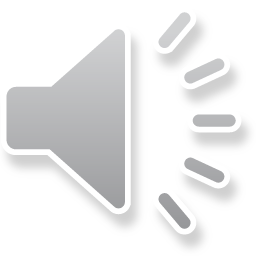 VII. Namerni odvisnik
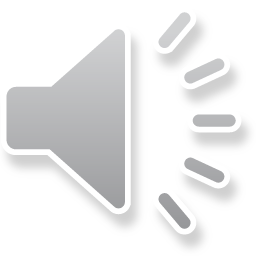 dvostavčna/zložena poved
Čebele zbirajo med, da bi se prehranile čez zimo.
////////////////////////////////////////////////////////////////
glavni stavek
nam. odv.
ČEMU zbirajo?           
(vprašalnica + povedek glavnega stavka)
	Da bi se prehranile čez zimo.  namerni odvisnik
Namerni odvisnik izraža namen dejanja v glavnem stavku.
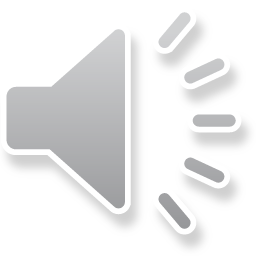 Vprašalnica za namerni odvisnik:

ČemuS katerim namenom           + povedek glavnega stavka
Tipični vezniki:
da (bi)
Namerni odvisnik od glavnega stavka ločimo z nekončnim ločilom – vejico.
! Pazi.
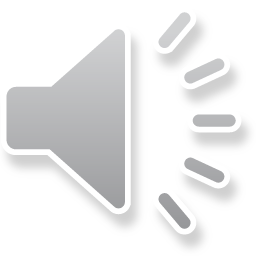 Šla sem v trgovino, da bi kupila kruh.
///////////////////////////////////////
glavni stavek
nam. odv.
Čemu sem šla?  Da bi kupila kruh.
                                      
                   V odvisnem stavku je izražen namen dejanja iz glavnega stavka
                      (namen odhoda v trgovino).
Šla sem v trgovino, ker je zmanjkalo kruha.
////////////////////////////////////////////////////
glavni stavek
vzr. odv.
Zakaj sem šla?  Ker je zmanjkalo kruha.
                                      
                   V odvisnem stavku je izražen vzrok dejanja iz glavnega stavka
                   (vzrok odhoda v trgovino).